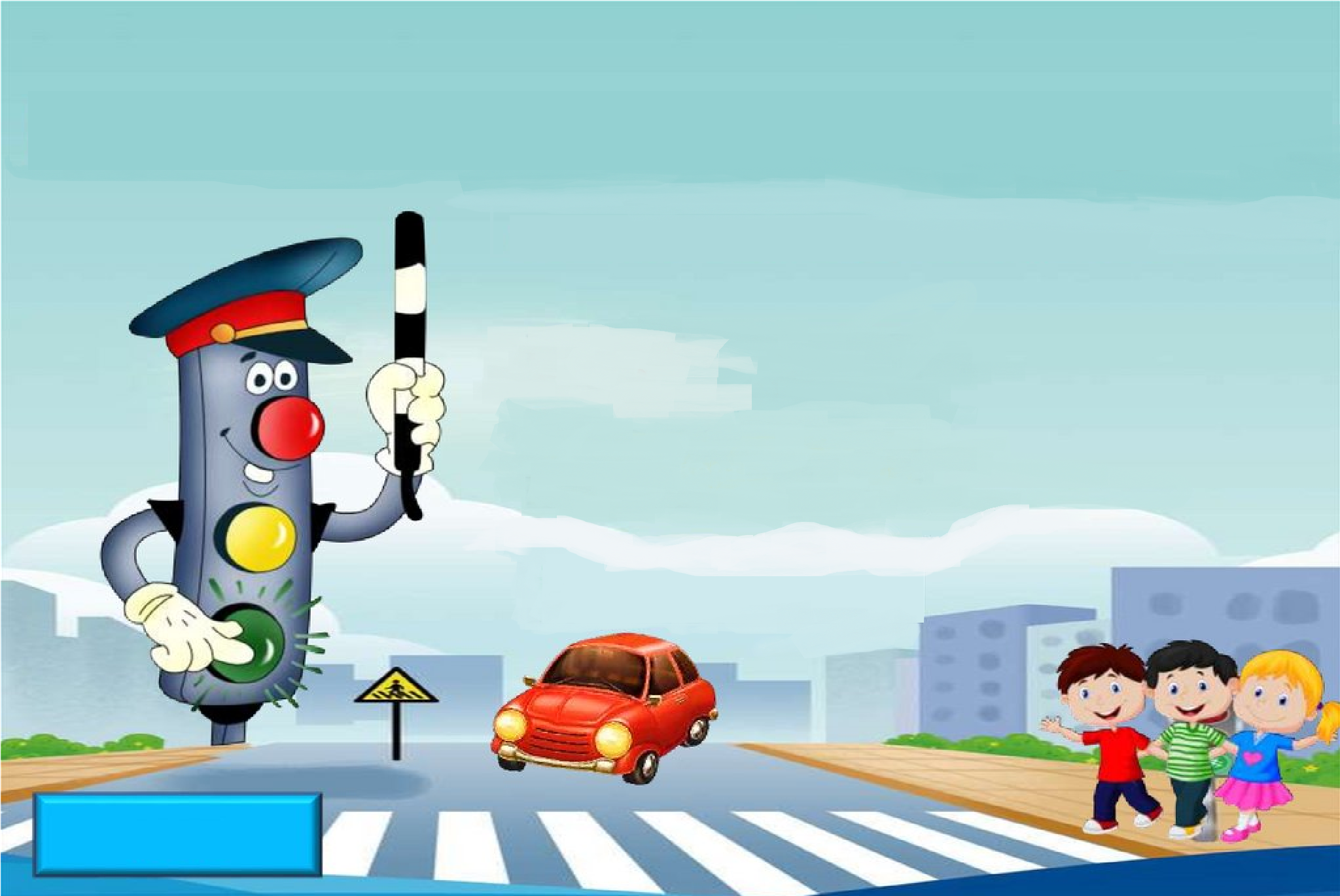 Муниципальное бюджетное дошкольное образовательное учреждение                  
 детский сад №2 «Колокольчик»
Старооскольского городского округа
Автор:
 Спирина Анастасия Яковлевна
«Безопасность на дороге»
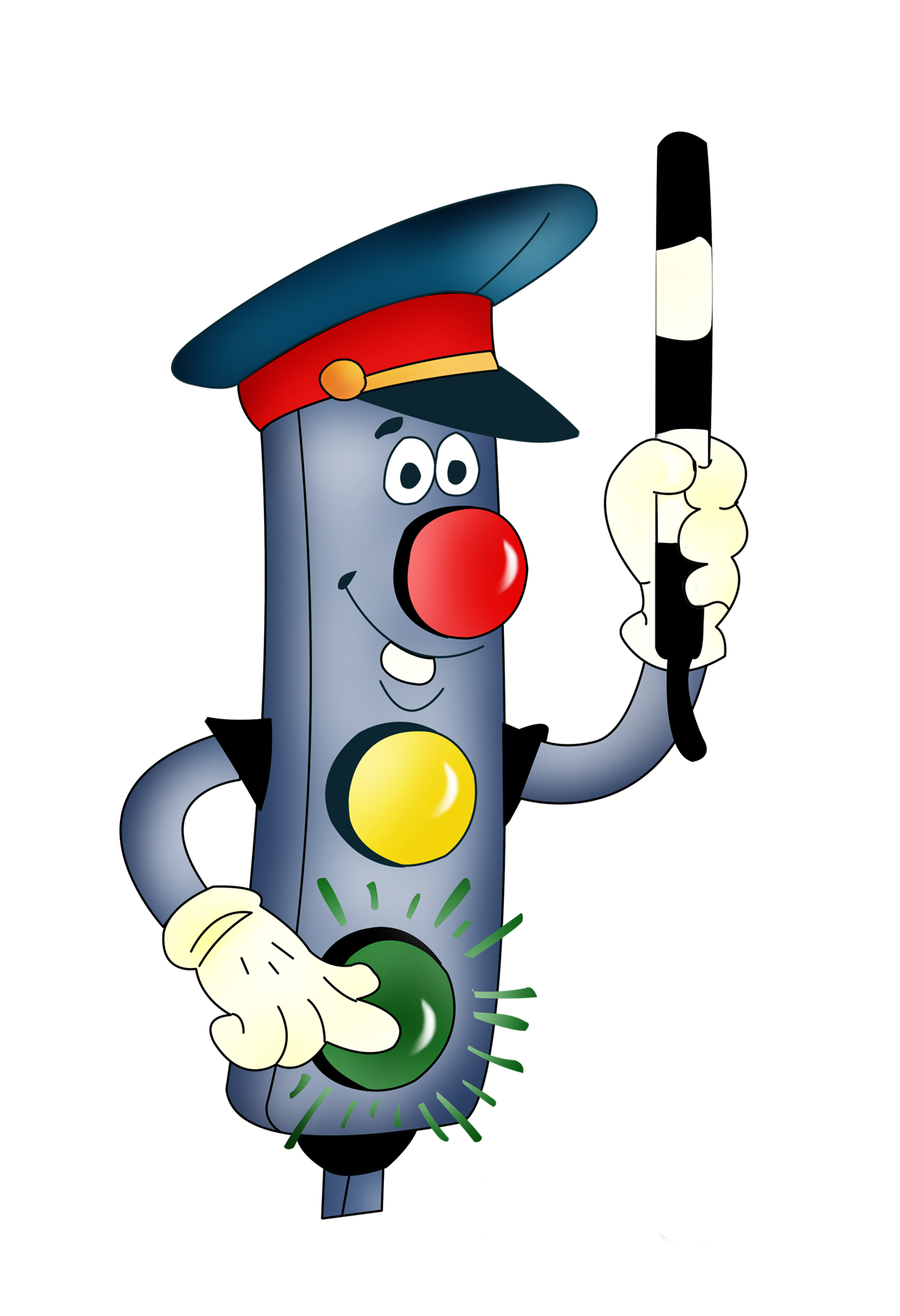 Делаем ребятам предостережение: выучите срочно Правила движения, чтоб не волновались каждый день родители, чтоб спокойно ехали водители!
1 - Правило, которое должен знать и соблюдать каждый пешеход!!!
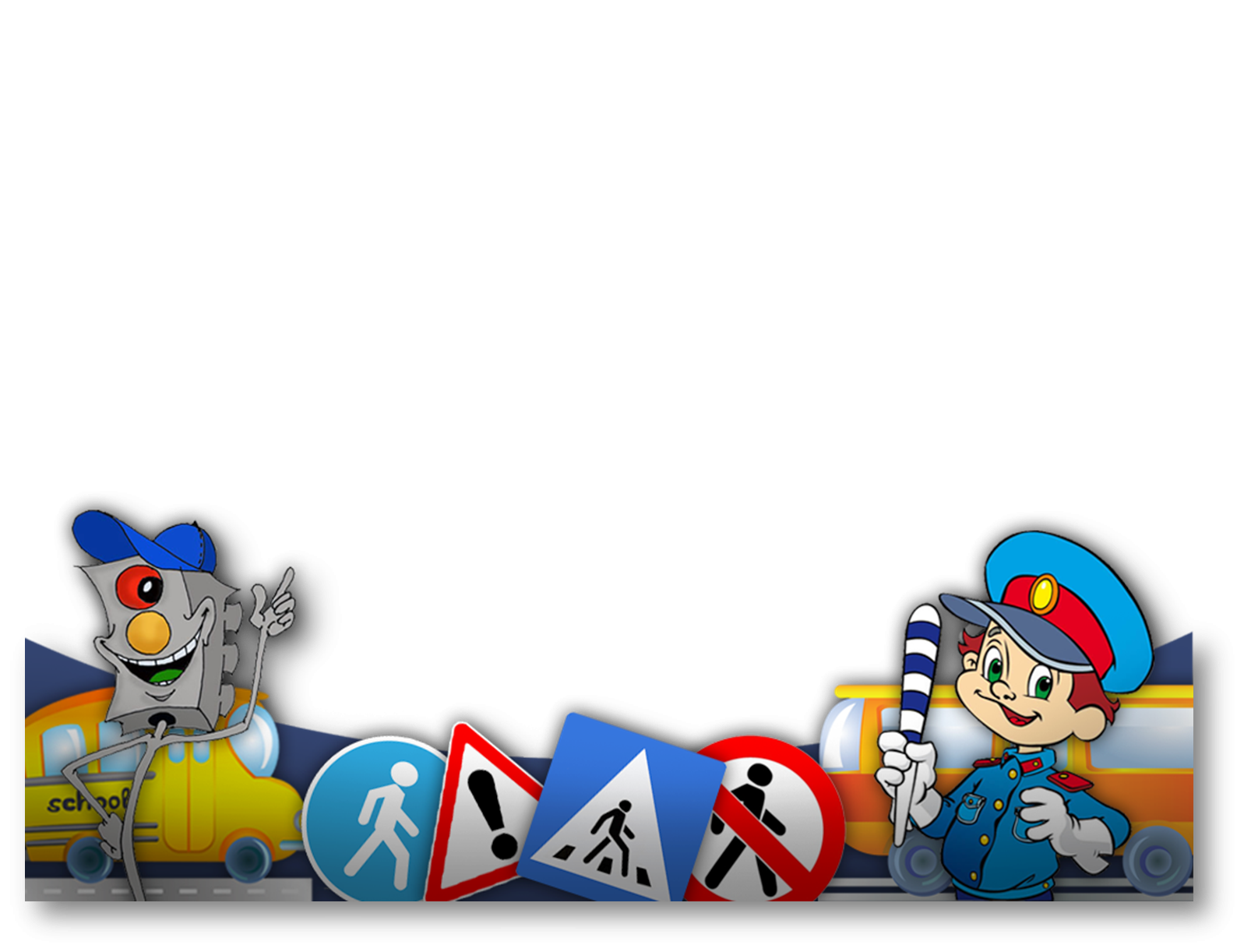 В городе нельзя свободноБегать, как и где решил.Тротуар – для пешеходов,А дорога – для машин!
Тротуар не бесконечен.Если с ним не по пути,Можно транспорту навстречуПо обочине идти.
Вдоль дороги огражденьеНе для лазанья стоит.Всем оно – предупрежденье:Пешеходам путь закрыт!
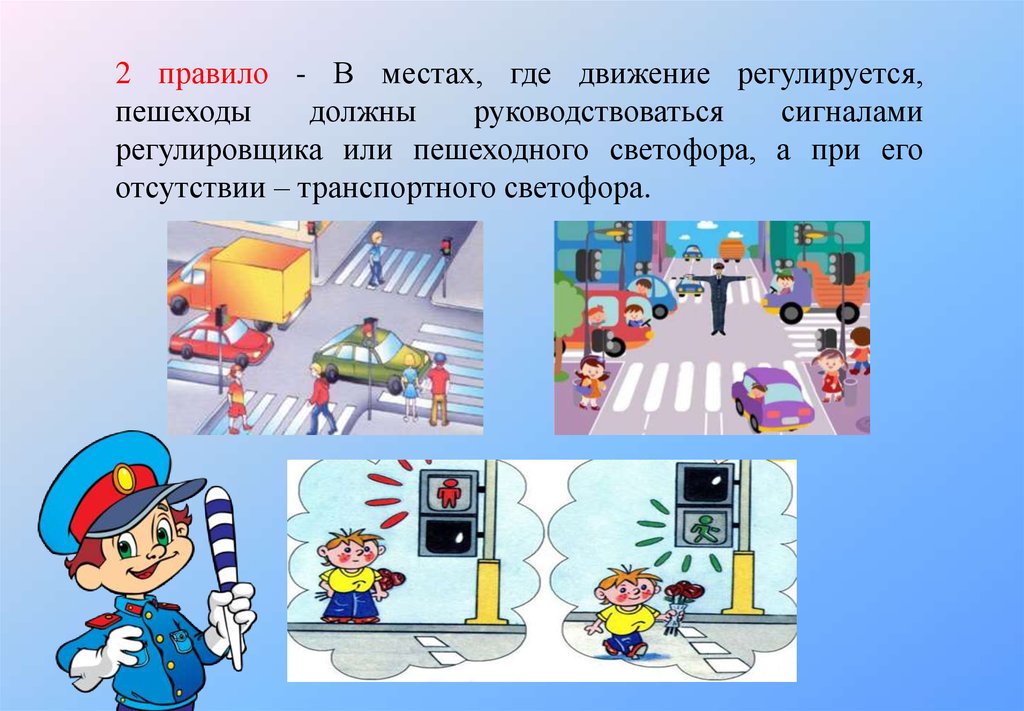 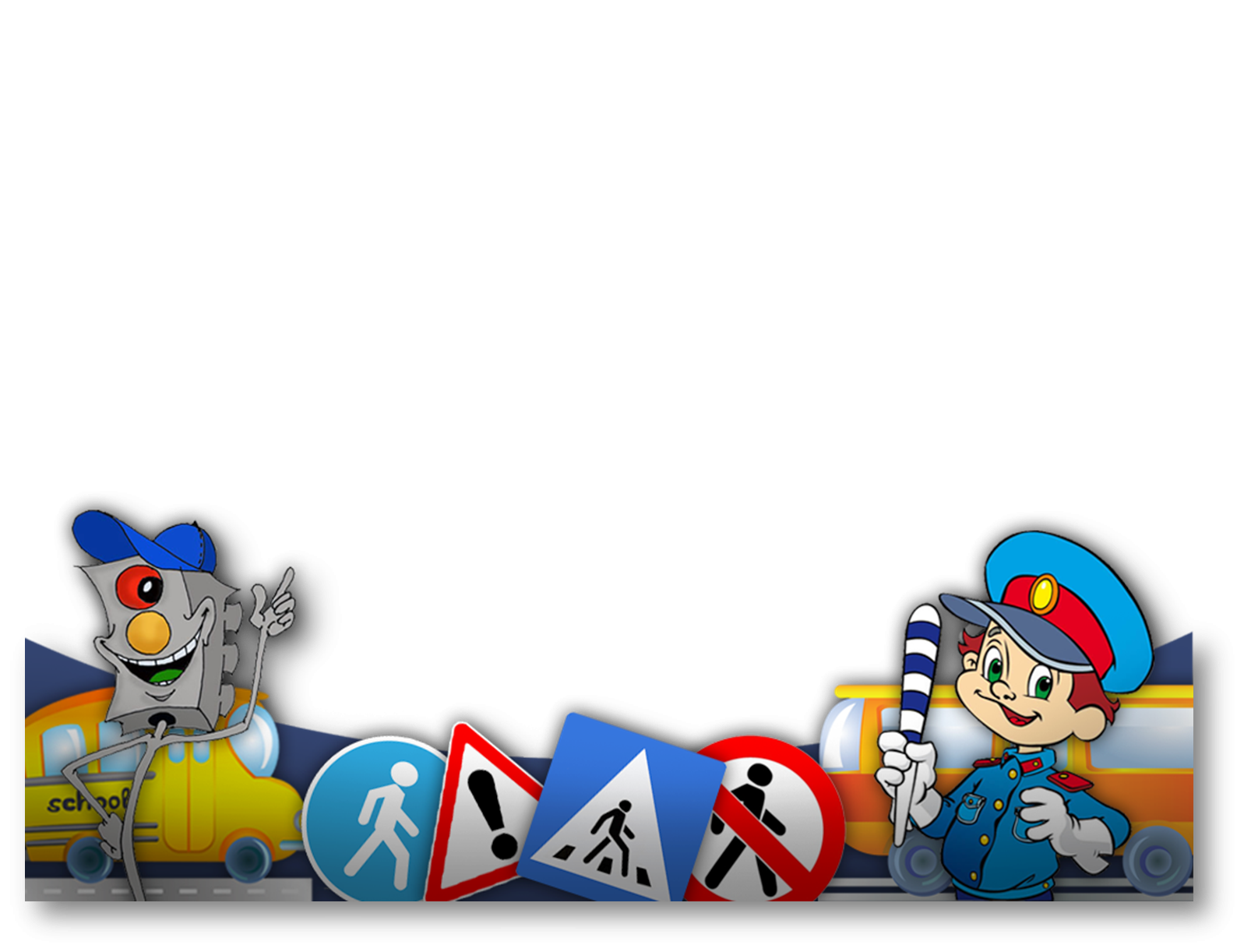 ПДДД:
Пра́вила доро́жного движе́ния — свод правил, регулирующих обязанности участников дорожного движения (водителей транспортных средств, пассажиров, пешеходов и так далее), а также технические требования, предъявляемые к транспортным средствам, для обеспечения безопасности дорожного движения.
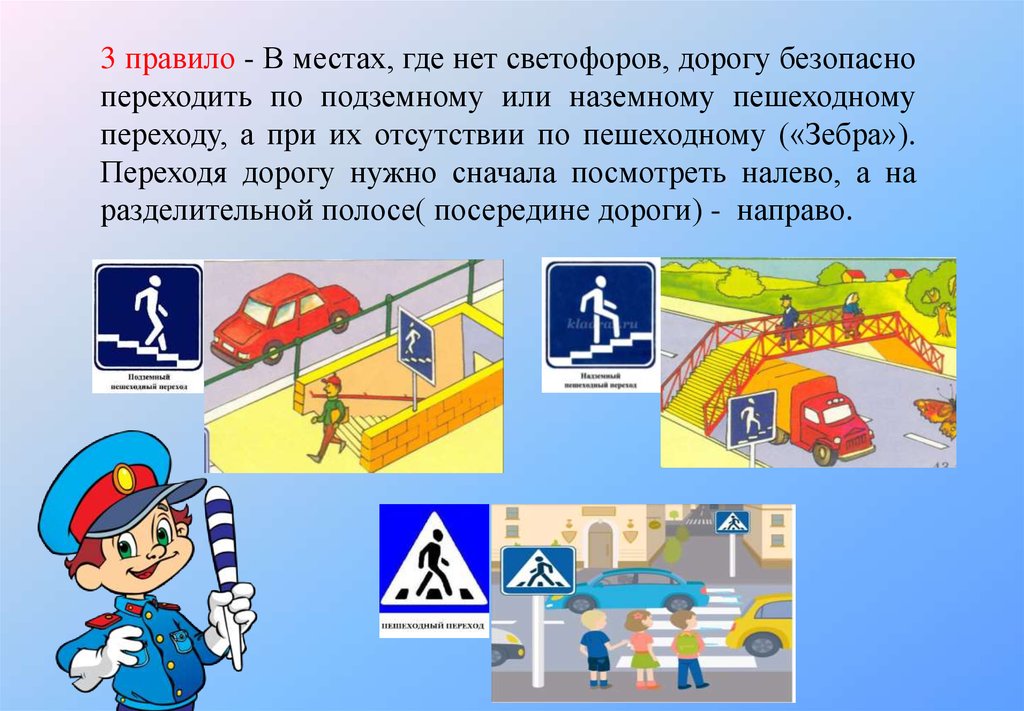 «ПОМНИ ПРАВИЛА ДВИЖЕНЬЯ КАК ТАБЛИЦУ УМНОЖЕНЬЯ»
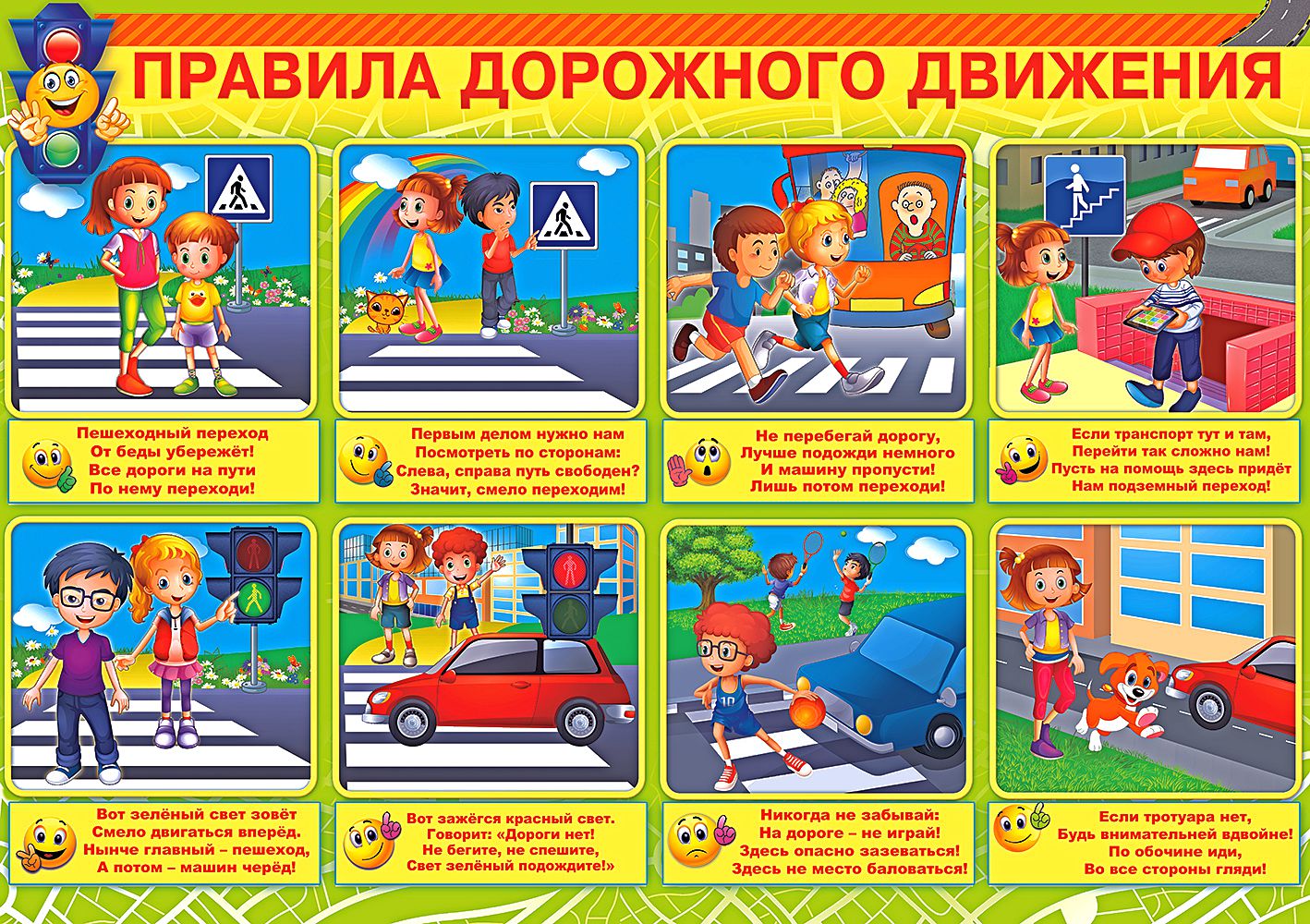 И помните ребята правила движение вы должны знать и соблюдать всегда и везде!!!
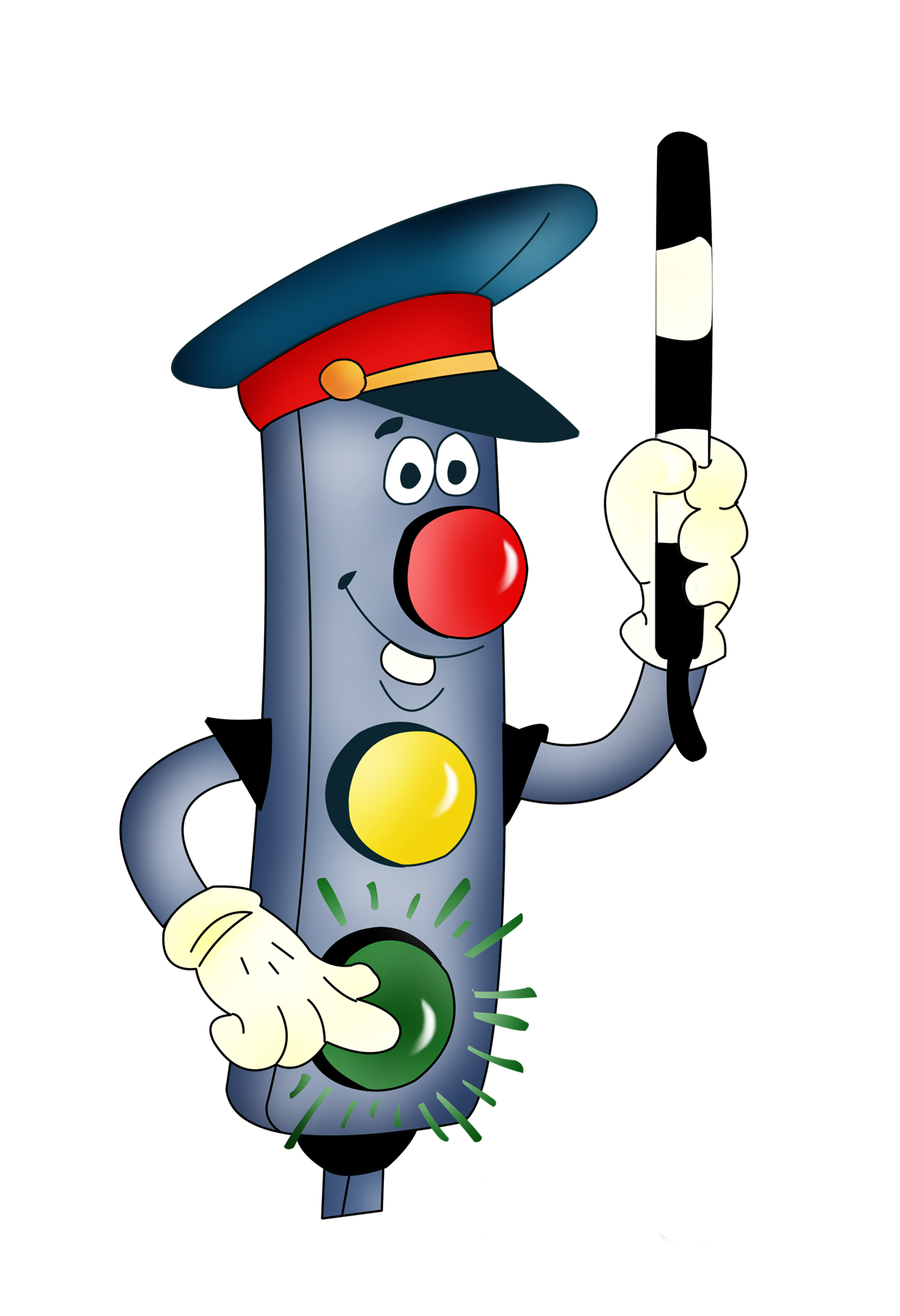 Осторожно на дорогеБерегите руки, ногиПомни правило везде,А иначе быть беде!!!
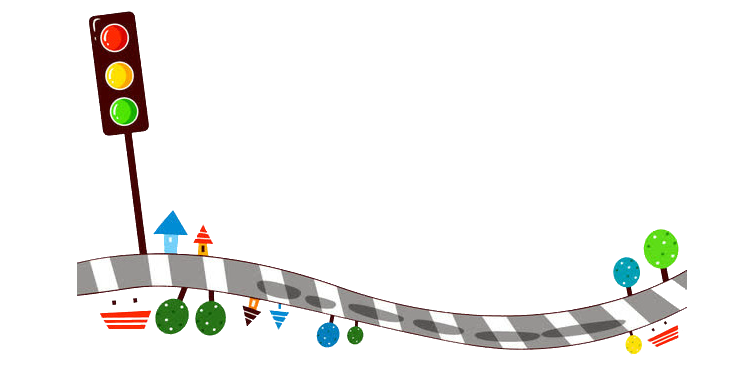